Планирование образовательной деятельности в соответствии с ФГОС  дошкольного образования
Ярусова Е.А., ст.воспитатель  высшей кв. категории МАДОУ№131
Современные требования к планированию образовательной деятельности в соответствии с ФГОС  дошкольного образования
Образовательный  процесс  ДОУ  –  это  системный, целостный,  развивающийся  во  времени  и  в  рамках определенной  системы,  целенаправленный  процессвзаимодействия  взрослых  и  детей,  носящий  личностно-ориентированный  характер,  направленный  на  достижение социально-значимых  результатов,  призванный  привести  к преобразованию  личностных  свойств  и  качеств воспитанников.Образовательный процесс обеспечивает каждой отдельной личности возможность 
удовлетворять свои потребности в развитии, 
развивать свои потенциальные способности, 
сохранить свою индивидуальность, самореализоваться.
Образовательный процесс ДО
Образовательный процесс обеспечивает каждой отдельной личности возможность удовлетворять свои потребности в развитии, развивать свои потенциальные способности, сохранить свою индивидуальность
Две основные формы планирования:
годовой и календарный план 

Модульное планирование учитывает особенности работы современного дошкольного учреждения и состоит из трех взаимосвязанных разделов:
перспективно-календарное планирование;
осуществление преемственности между ДОО и школой;
связь со специалистами дошкольного образования и общественными организациями.
Современные требования к планированию образовательной деятельности в соответствии с ФГОС  дошкольного образованияБЛОЧНО-ТЕМАТИЧЕСКОЕ ПЛАНИРОВАНИЕ
ИТОГ ПРОЕКТА
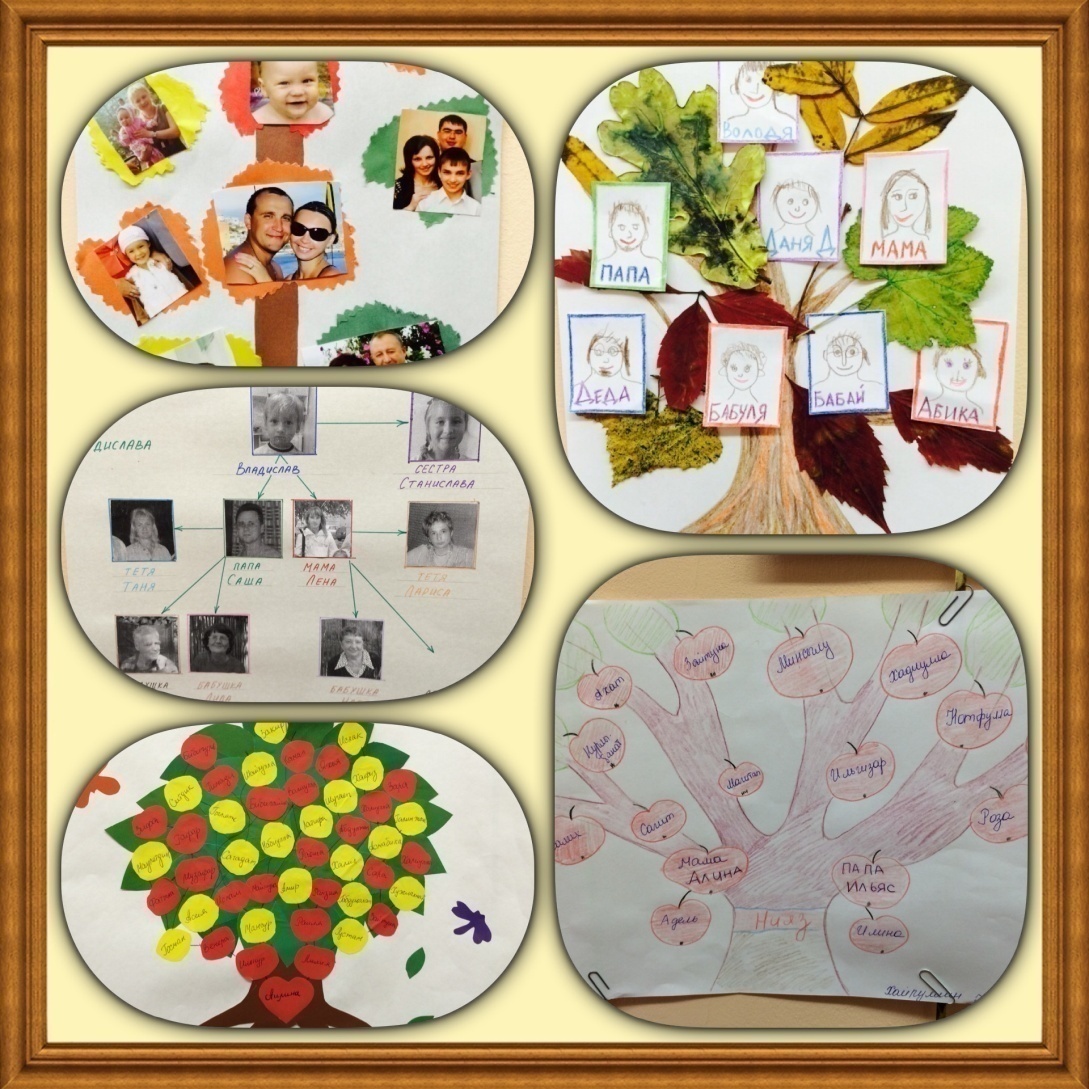 ИТОГ ПРОЕКТА
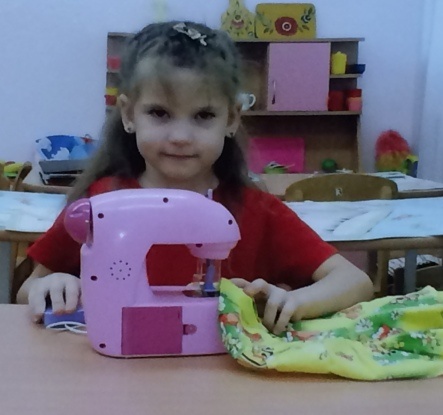 ИТОГ ПРОЕКТА
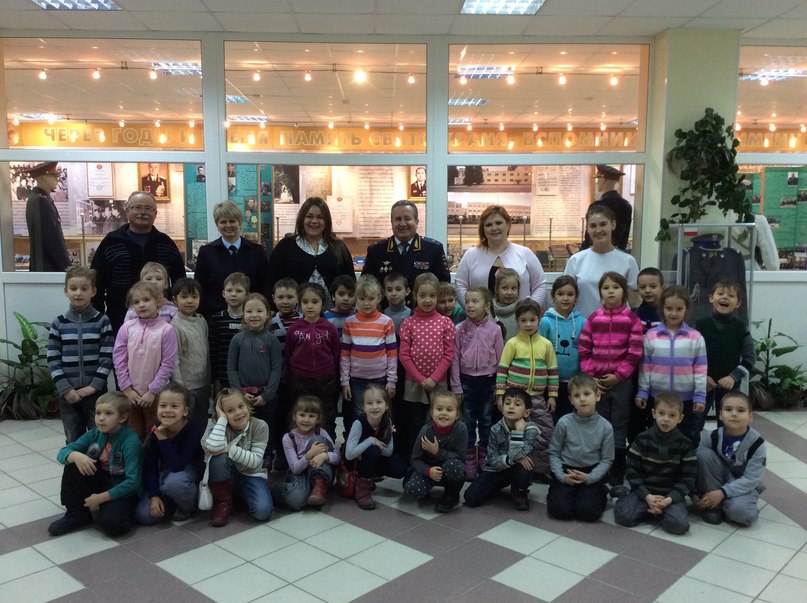 ИТОГ ПРОЕКТА
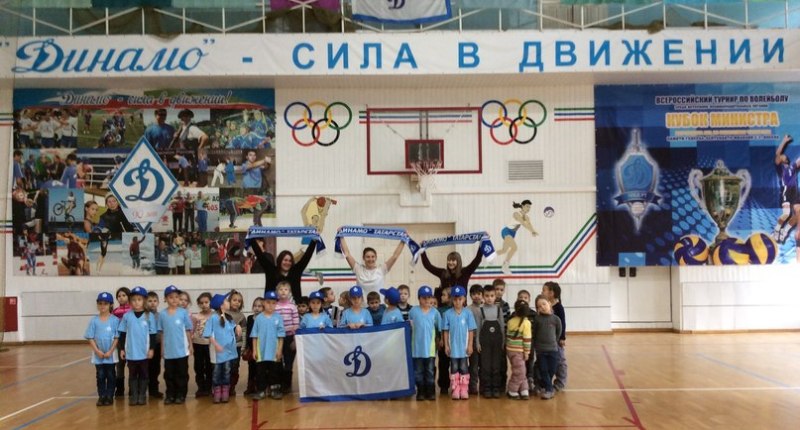 КАЛЕНДАРНОЕ ПЛАНИРОВАНИЕ
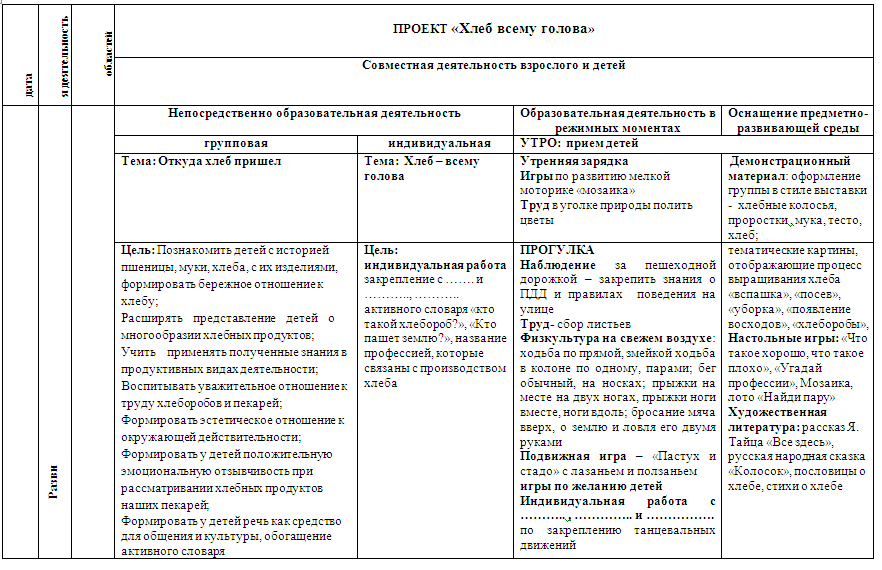 ПРОЕКТНЫЕ ПАПКИ
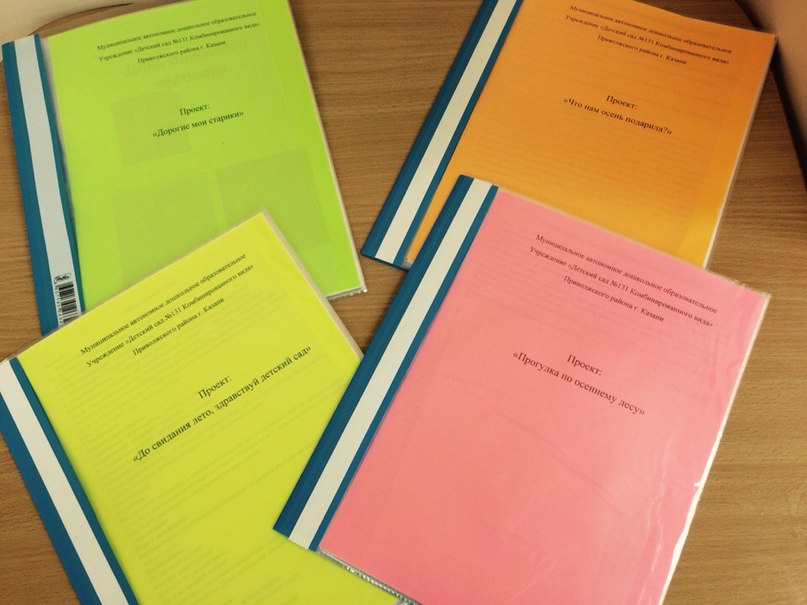